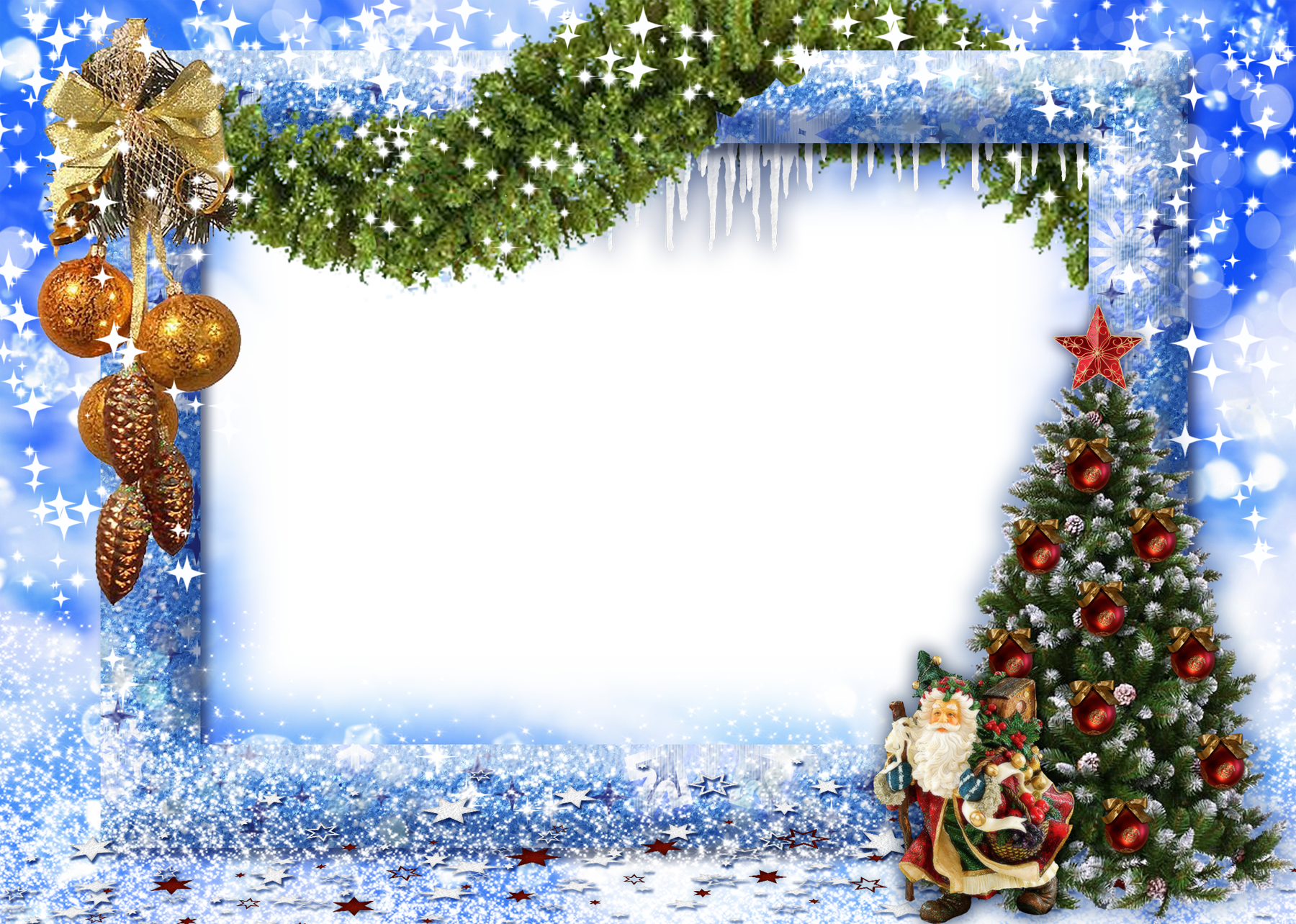 25.12
Новогодняя мозаика
Эти яркие игрушки: свечки, шарики, хлопушки!
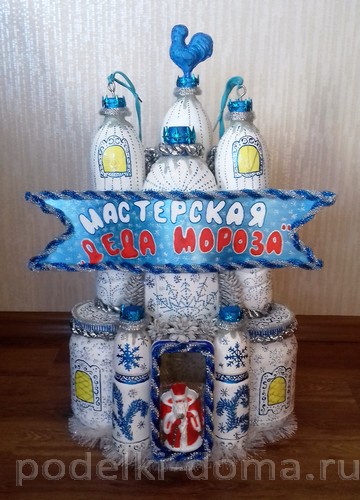 МКУК «Детская библиотека» 
Старощербиновского сельского поселения
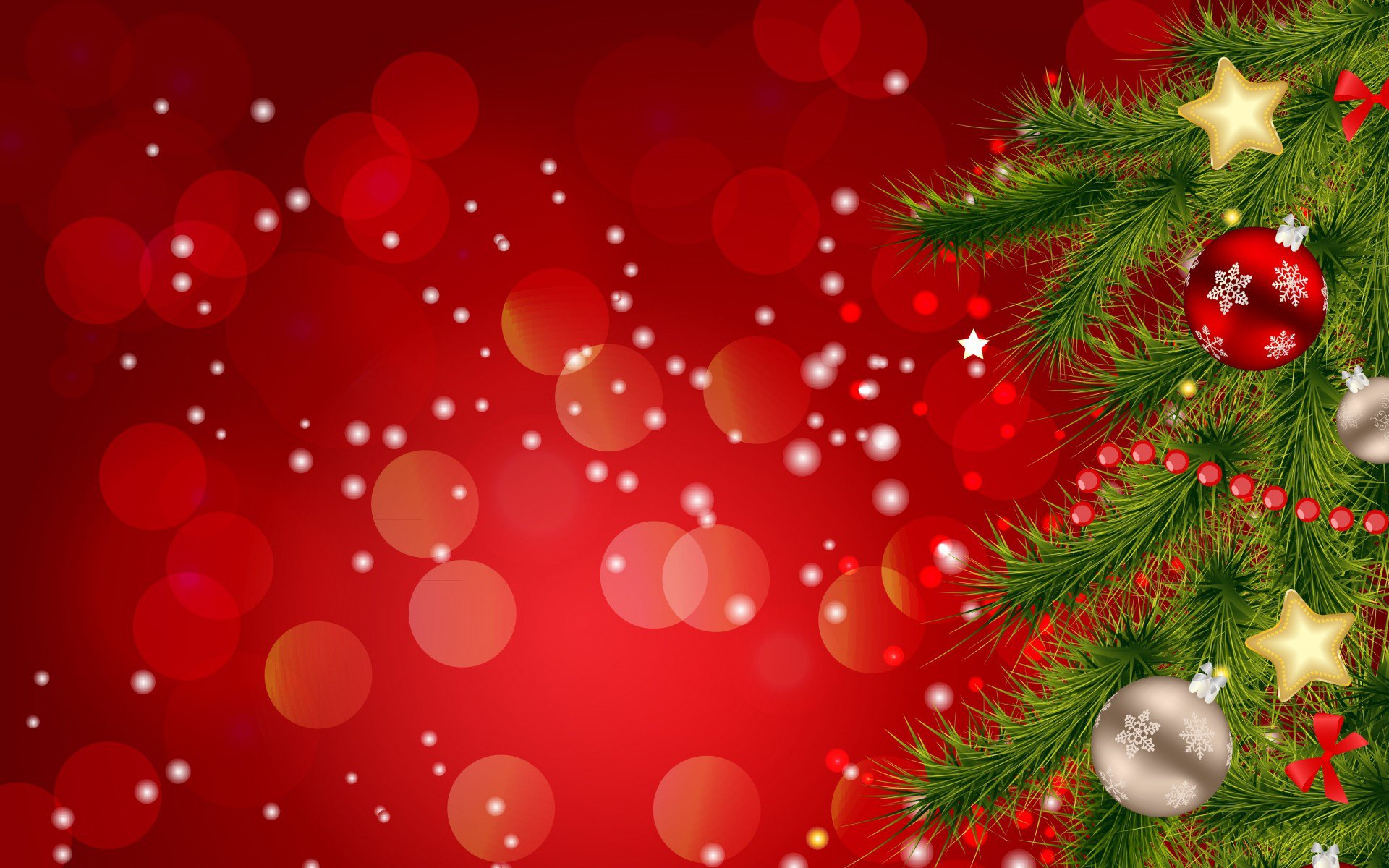 Традиция украшать елку перед Новым годом нравится и детям, и взрослым. Еще одно крутое занятие – мастерить новогодние игрушки своими руками. Оно может стать вашим семейным ритуалом на Новый год.   
Предлагаем вам  смастерить простые и необычные елочные украшения. Проведите вечер в кругу семьи и создайте свой эксклюзивный декор к новогодним праздникам!
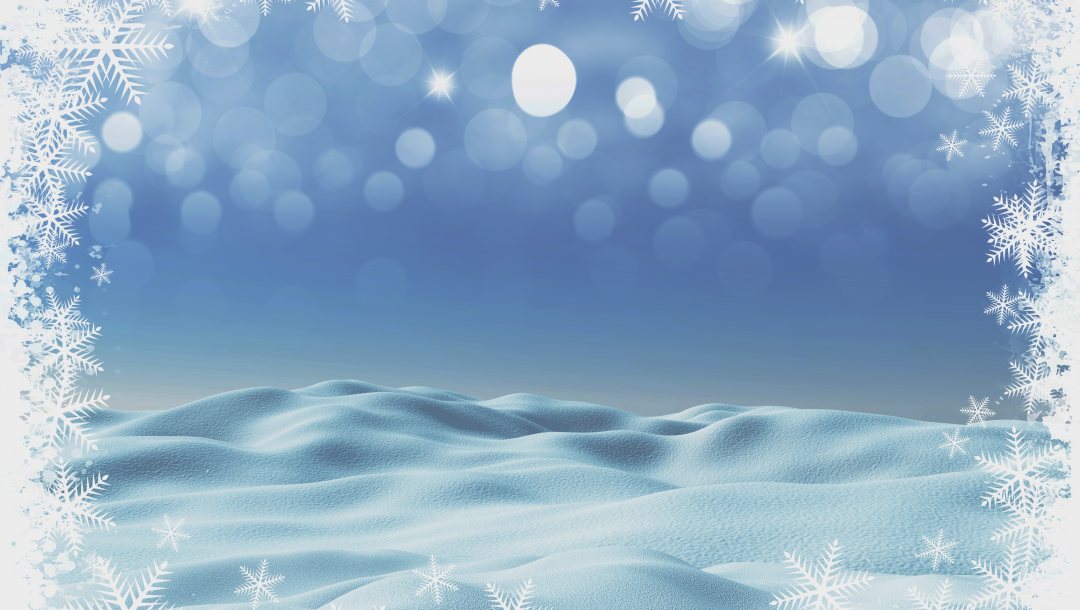 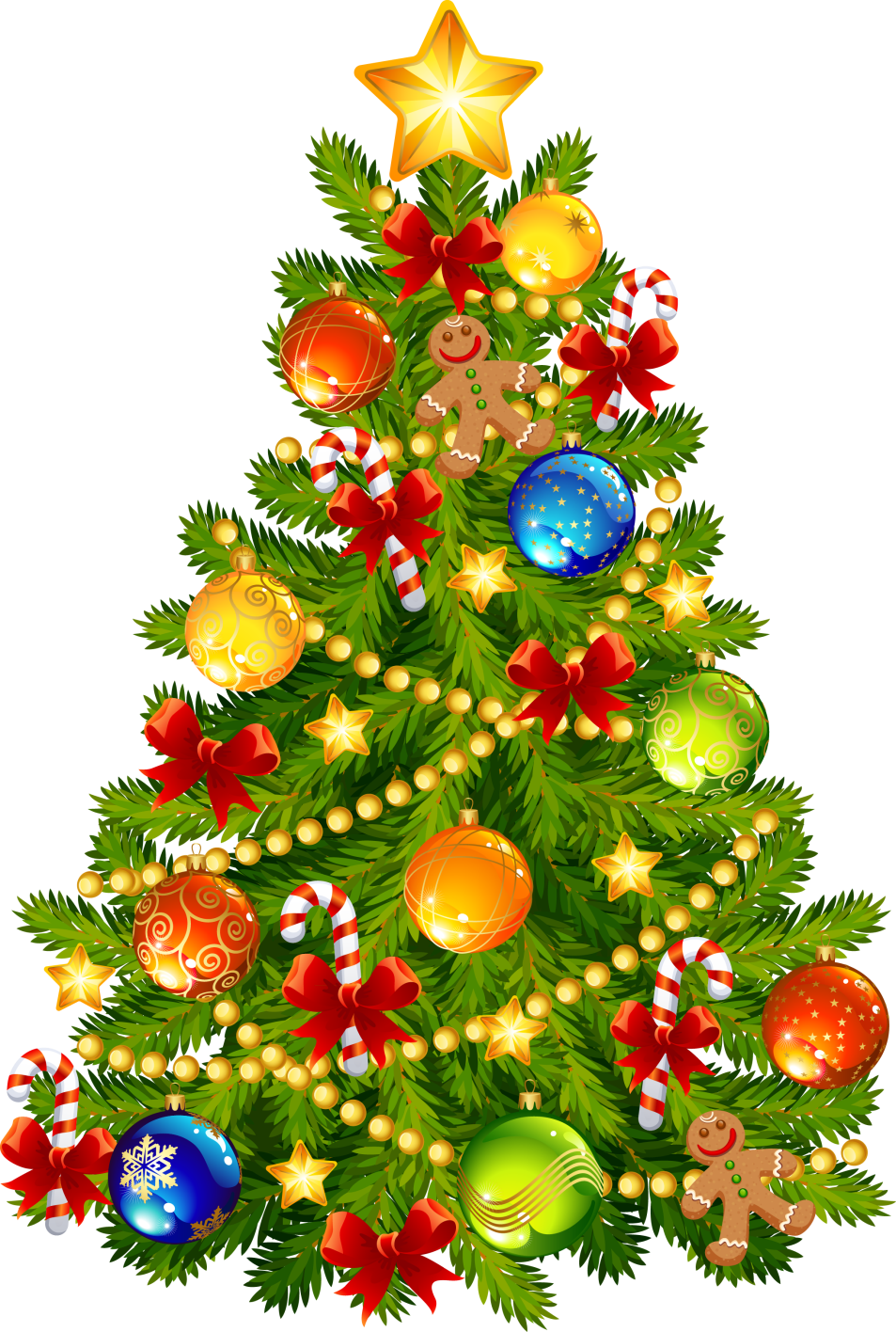 К нам домой
 под Новый год
Кто-то из лесу придет,
Вся пушистая, 
в иголках,
А зовут ту гостью…
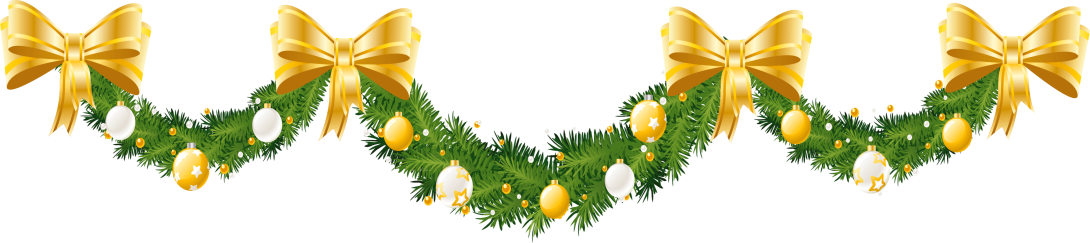 Ах! Такую ёлочку... 
вижу в первый раз!
Не могу от ёлочки... 
отвести я глаз.
Пышная красавица серебром блестит,
И в мороз, на солнце - искрами горит!
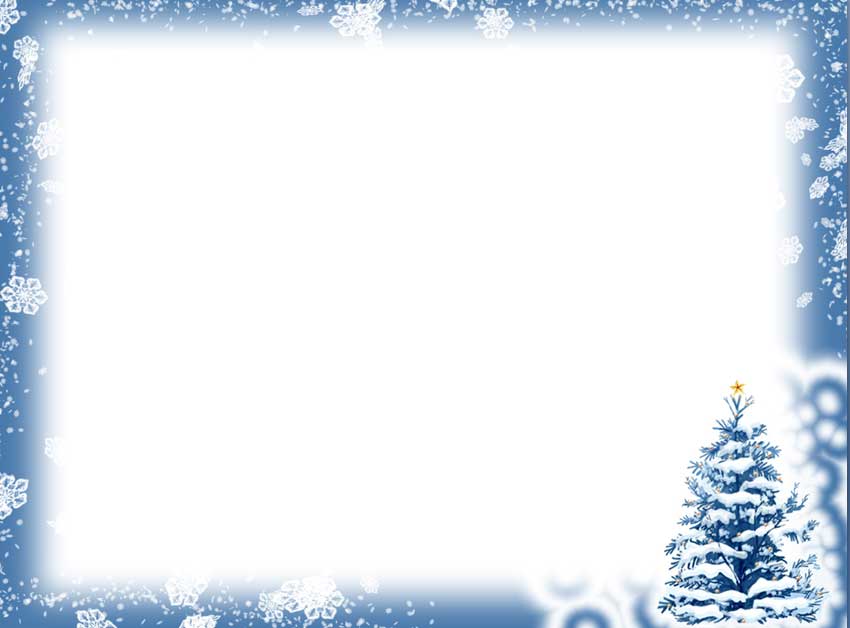 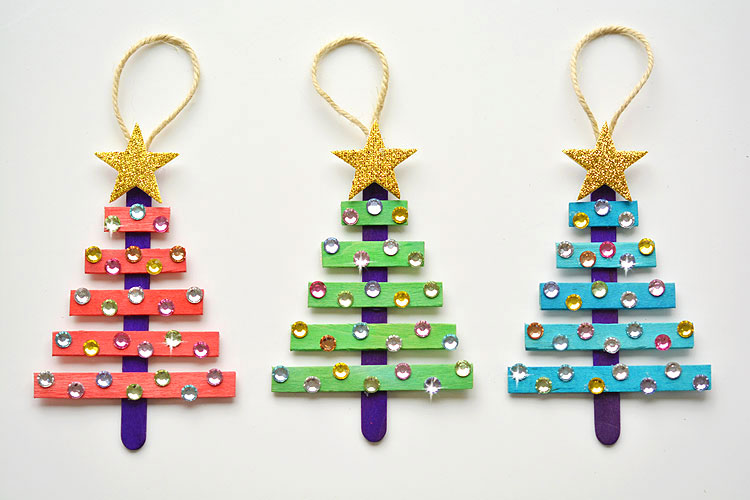 Для создания  таких елочек вам понадобятся:
Палочки от мороженого,
Линейка, Краски,
Ножницы, Клей, Лента
Декор: стразы, бусины, мишура
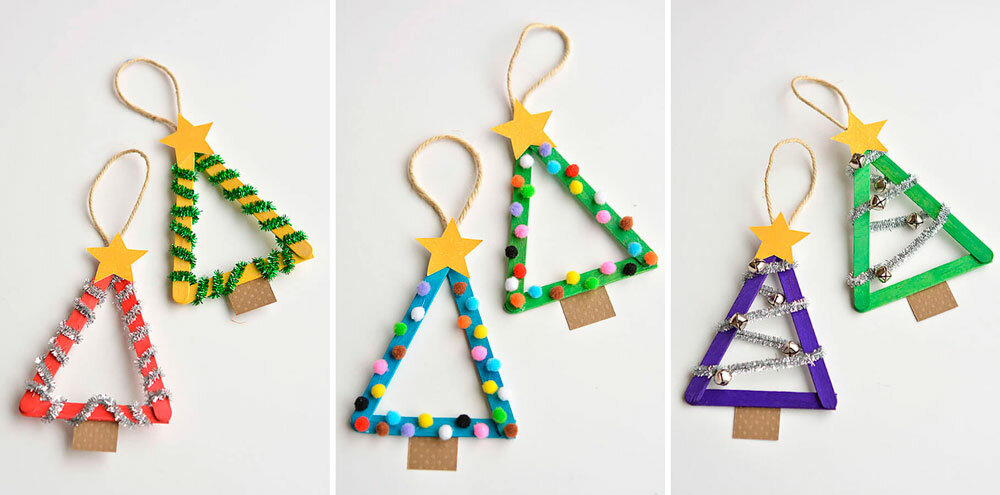 Придумайте дизайн вашей будущей игрушки и заранее покрасьте палочки от мороженого красками.  Склеиваем палочки , а вверху   прикрепите ленточку или веревку. Украсить такую елочку можно по желанию любыми декоративными средствами.
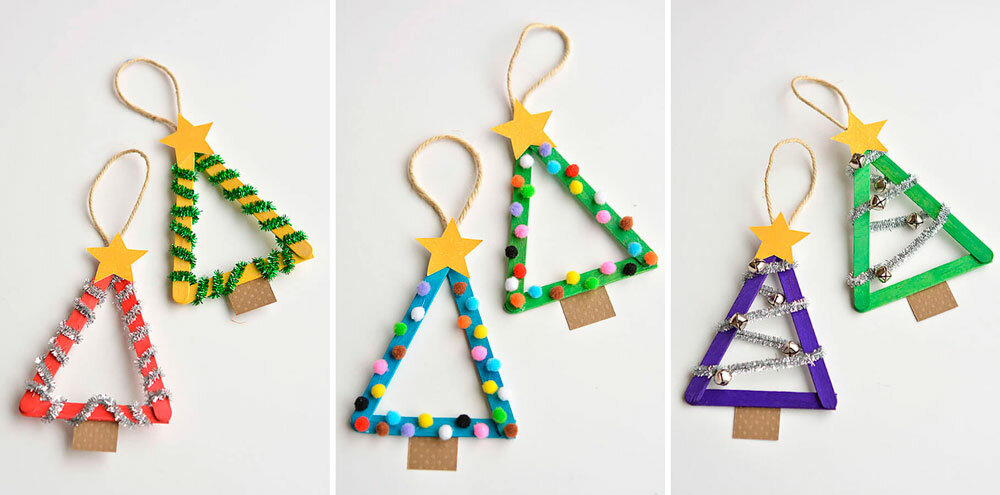 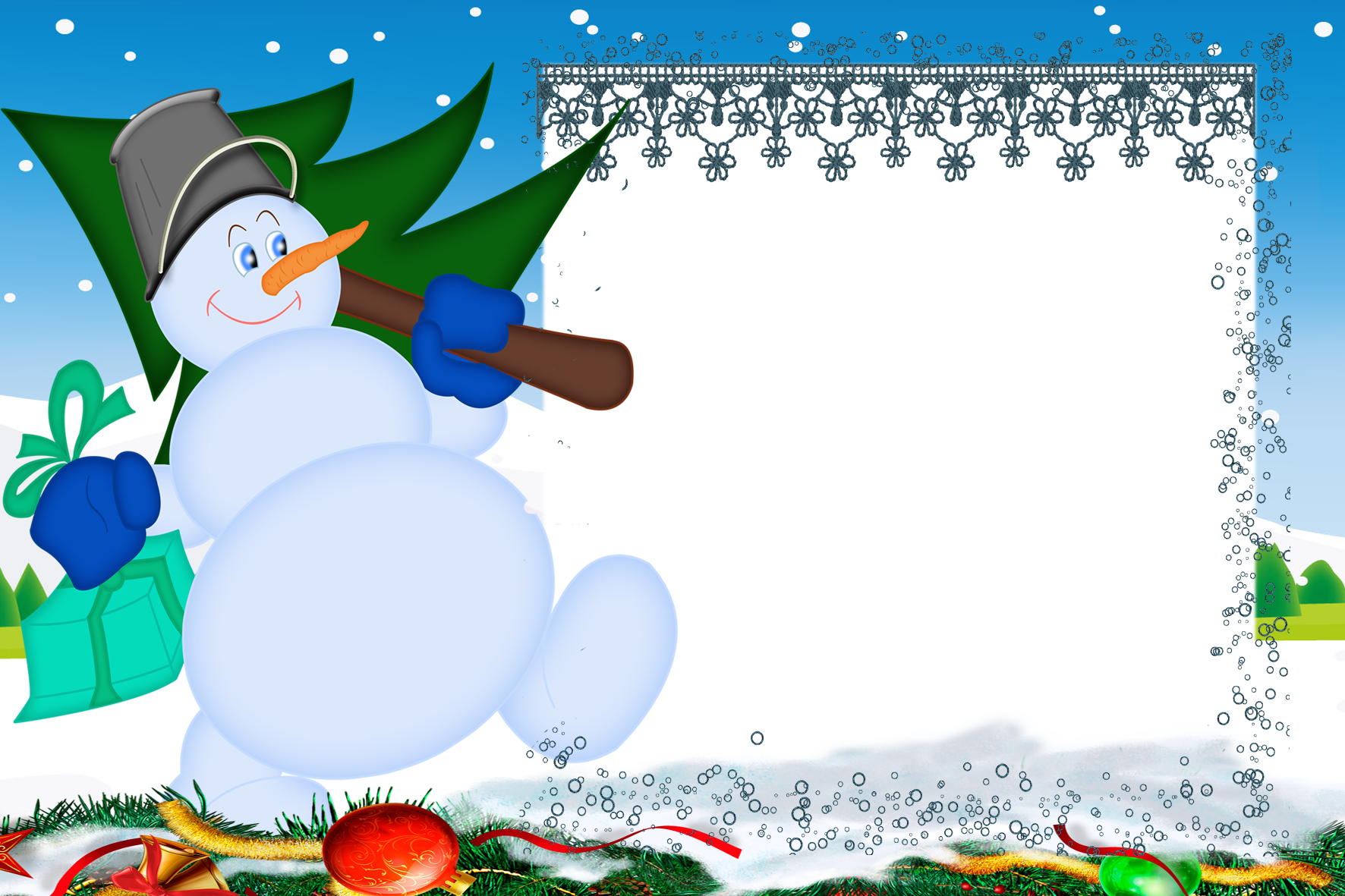 Что за странный человек
Прибыл в двадцать первый век:
Морковкой нос, в руке метла,
Боится солнца и тепла?
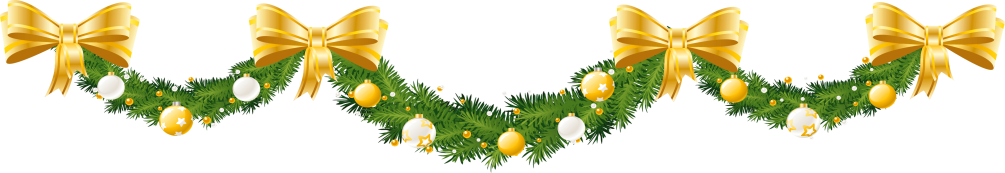 Я- Веселый Снеговик,
Жить на улице привык!
Если к вам зайду домой – 
Сразу стану я водой!
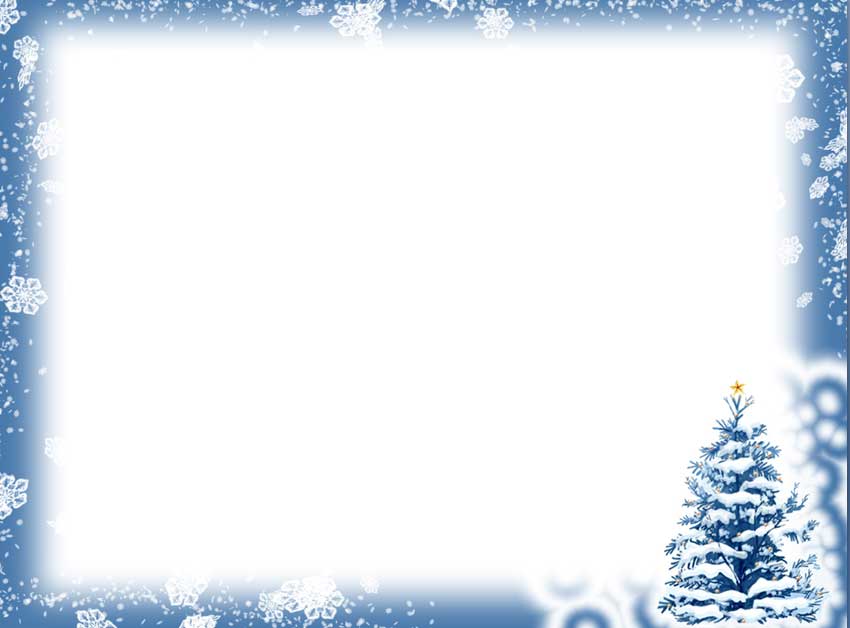 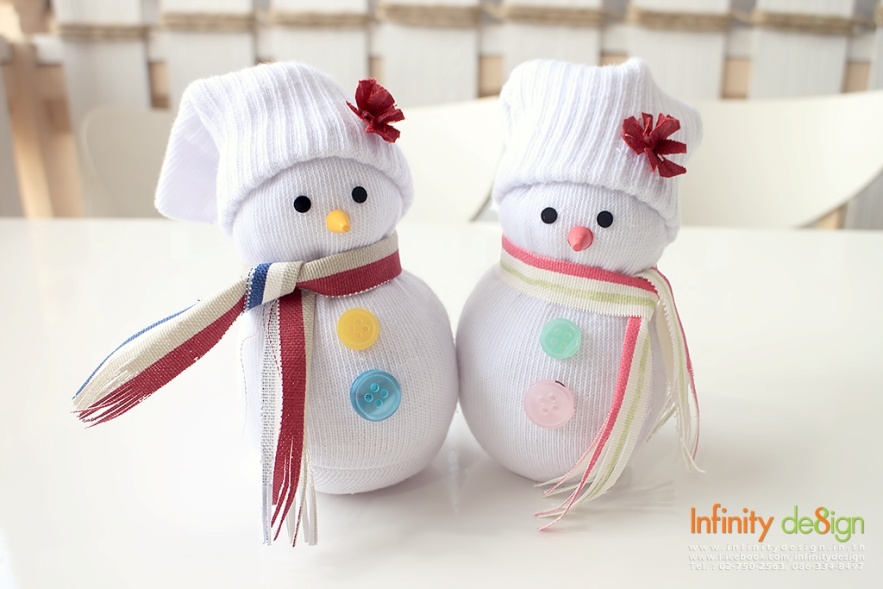 Сделать такого   снеговика  сможет каждый    из  обыкновенного носка! 
Понадобится: Белый носок 
Наполнитель –   мелкая крупа или вата  
 и тоненькая веревочка 
  Для украшения: пуговички, ленточка для шарфа, бусинки или булавки с цветными головками - для глаз и носа. Также вы можете их просто нарисовать фломастерами. Ножницы, клей и нитка с иголкой, чтобы пришить пуговицы и шапку.
1
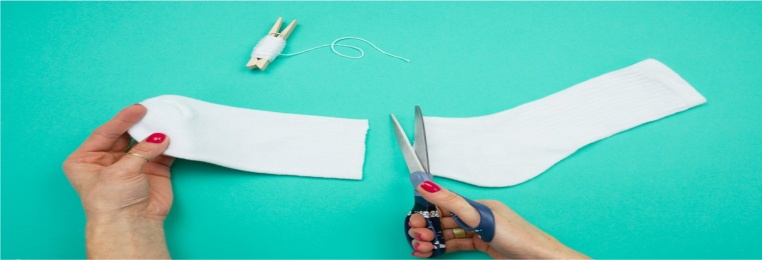 Разрежьте носок на две части. Нижняя часть носка (она должна быть без пятки) – это будущая шапка, а верхняя – тело
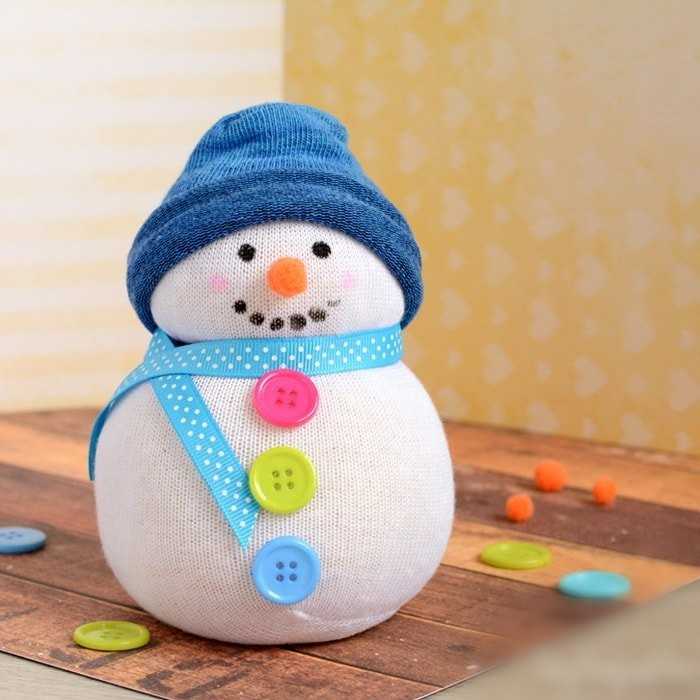 Теперь перевяжите ниткой шею. Ура! Снеговичок почти готов, осталось только украсить
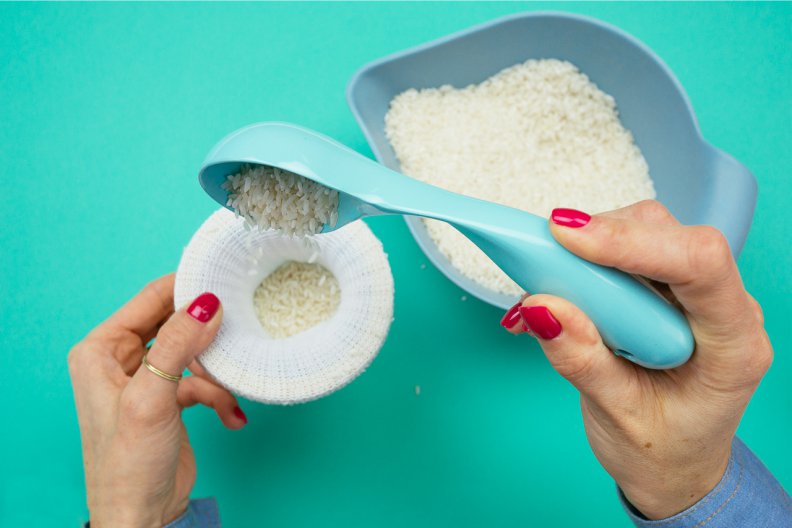 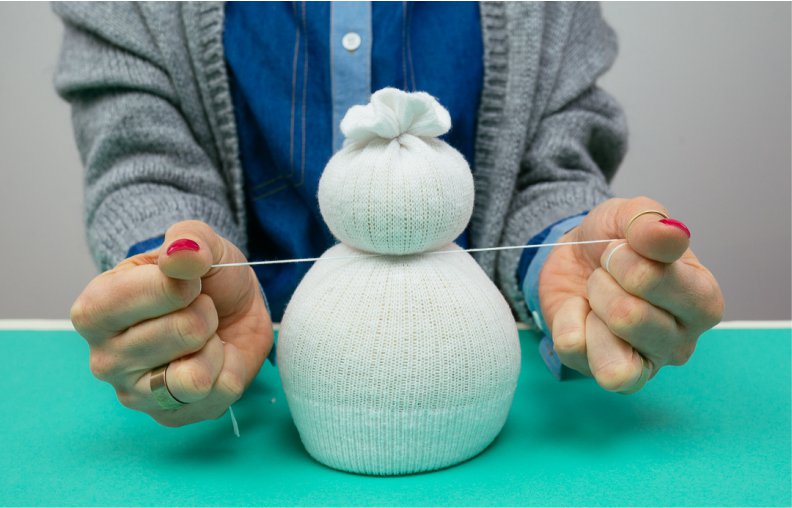 2
Ниткой крепко-накрепко перевяжите один конец.  
Наполните получившийся мешочек наполнителем
3
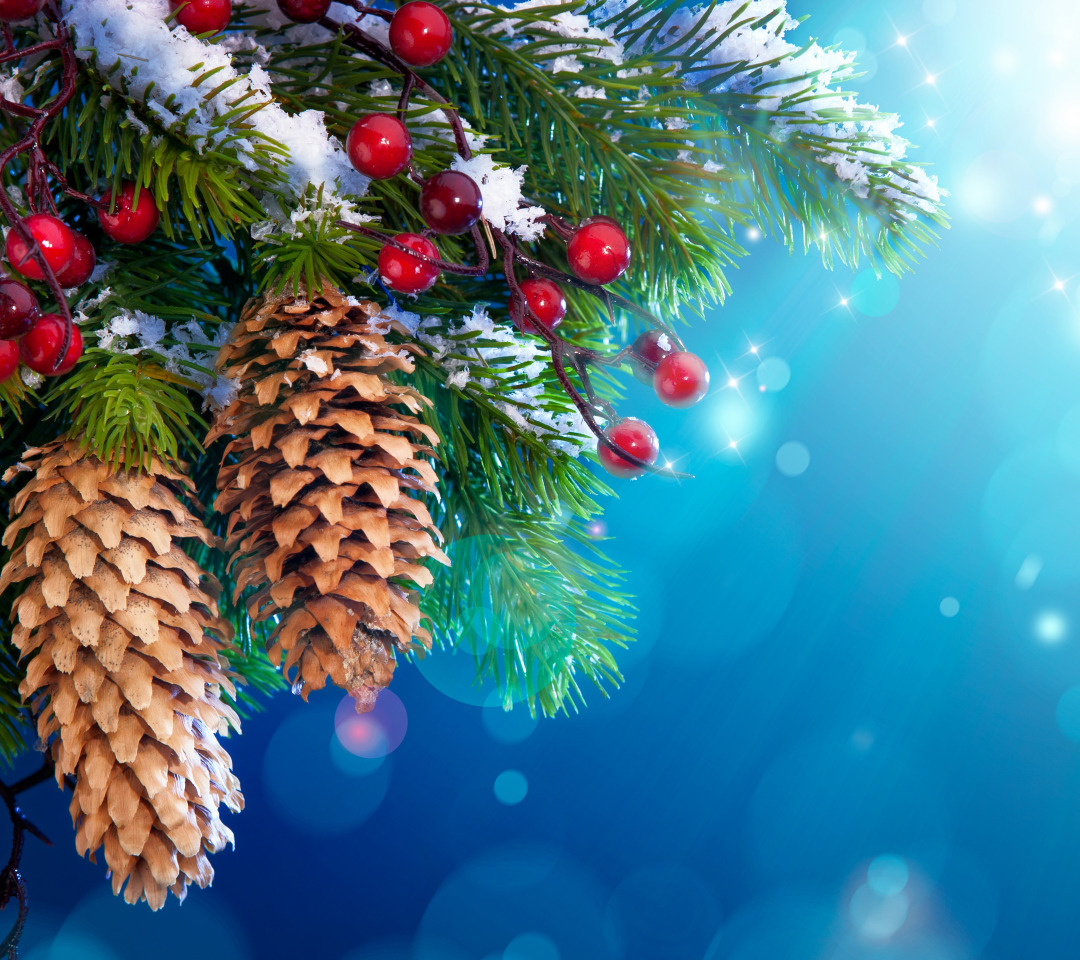 Из коры их пёрышки, 
А под ними зёрнышки, 
И с еловых веточек
 Ждут зимою белочек. 
Кроме остреньких  иголок 
Что растёт на ветках ёлок?
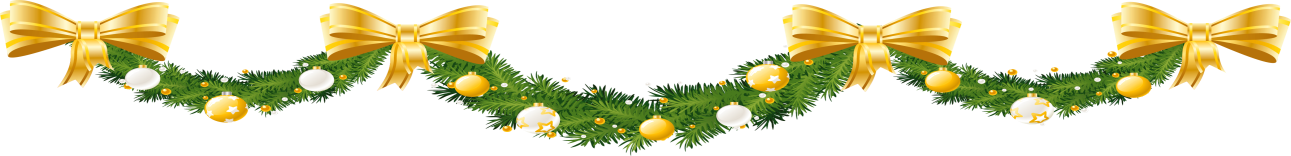 Возле кедра бурый мишкаХодит, собирает шишки.Потому что знает мишка-Вкусные орешки в шишках.
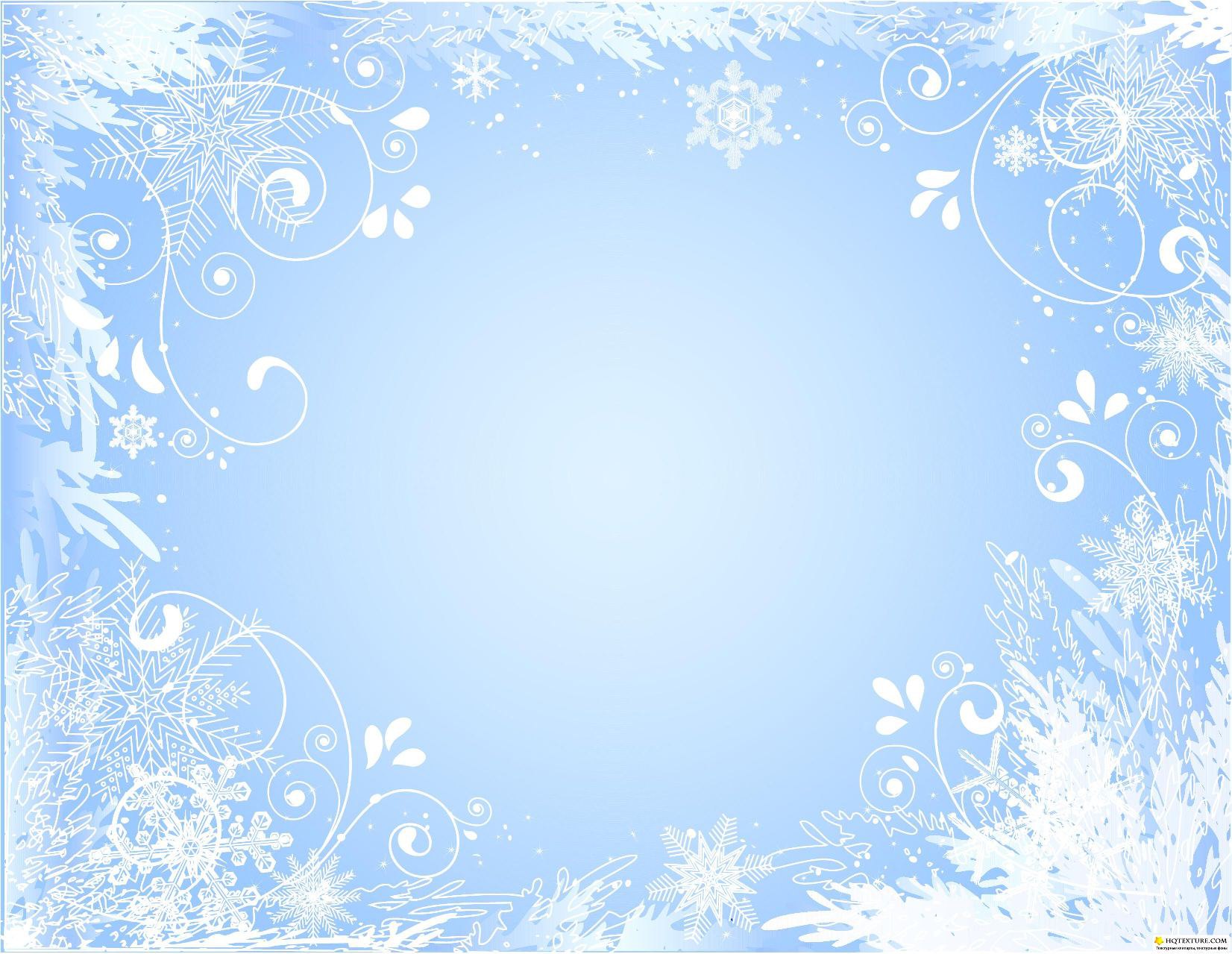 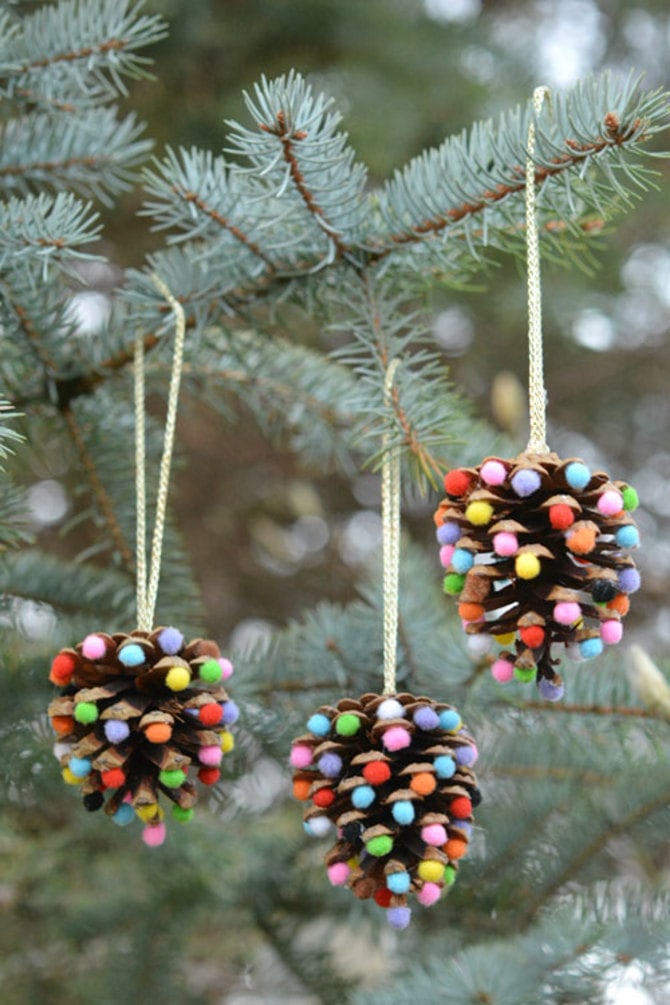 Цветные помпоны очень похожи на конфетки. Приклеенные к сосновым шишкам и свисающие с ёлки, они создают веселую зимнюю атмосферу.
  Понадобятся:
сосновые шишки
крошечные помпоны
нить или лента
клей-пистолет 
Чтобы шишки раскрылись и стали красивыми, как на картинке, их нужно просушить. Положите их на батарею или в теплую духовку. Приклейте крошечный помпон на все кончики шишек.  
 Затем возьмите около 15 сантиметров веревки или ленты, сложите пополам и приклейте серединку горячим клеем к верхней части шишки.
 Вуаля – самодельные игрушки на елку из шишек готовы!
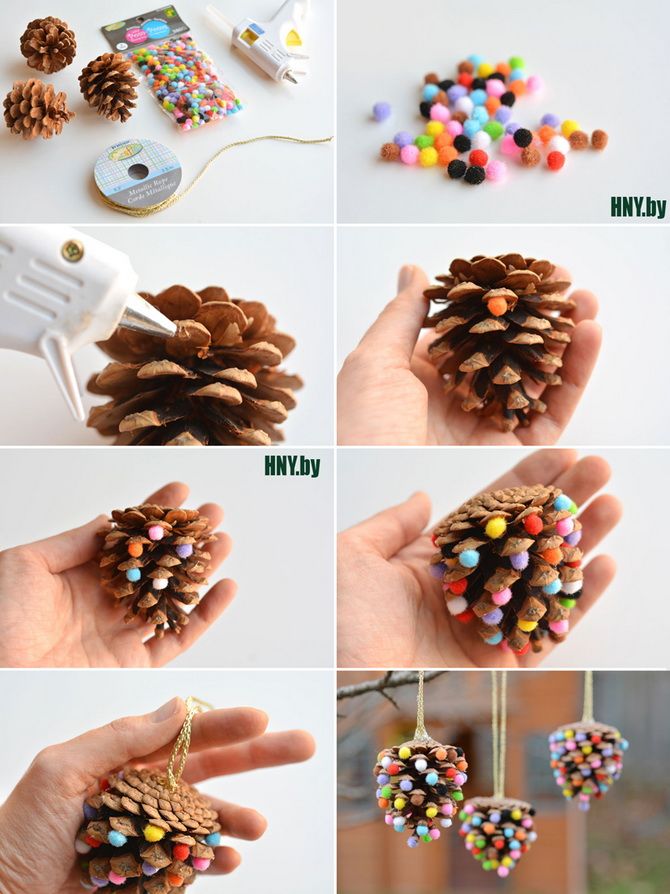 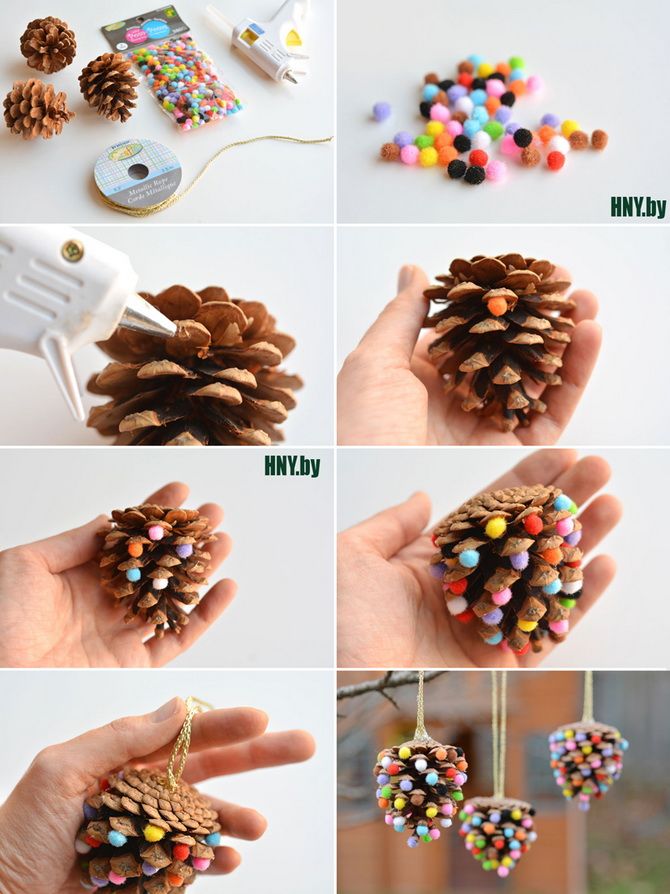 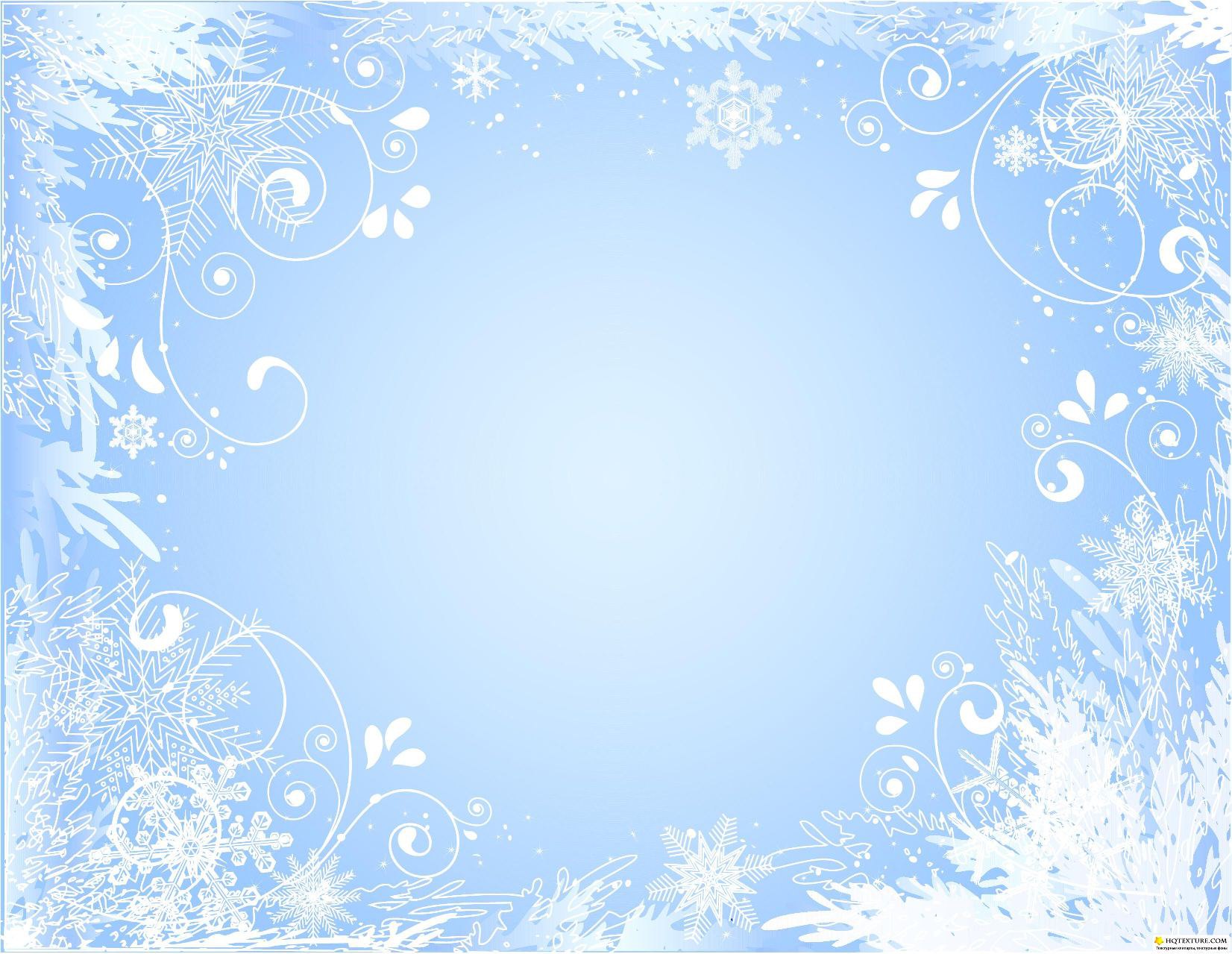 А старые лампочки  тоже можно довольно легко и быстро превратить в забавные елочные игрушки .
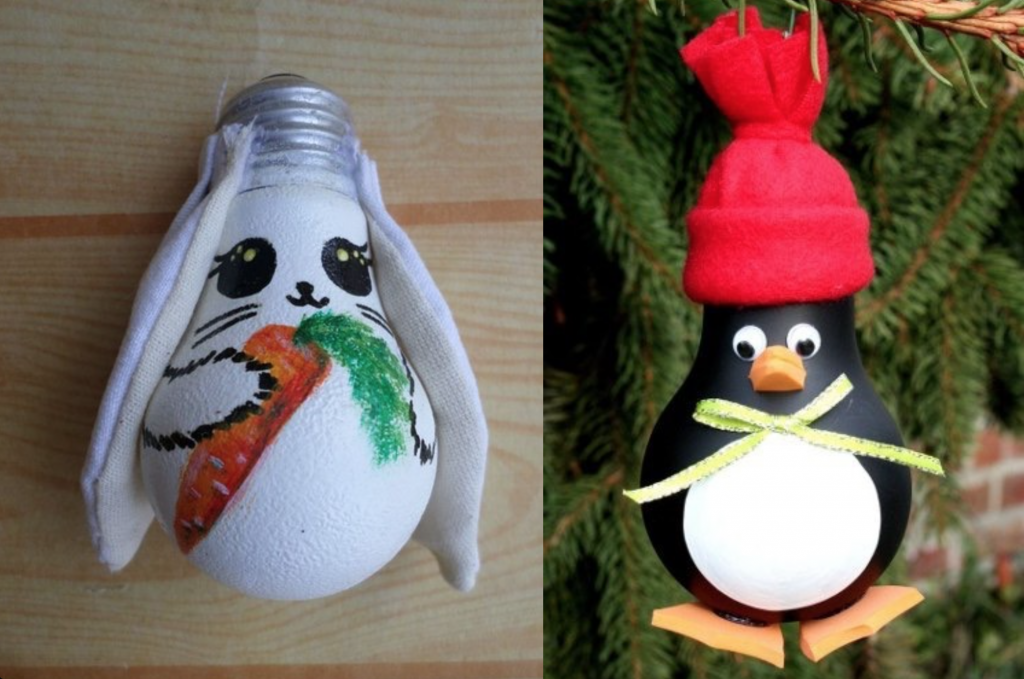 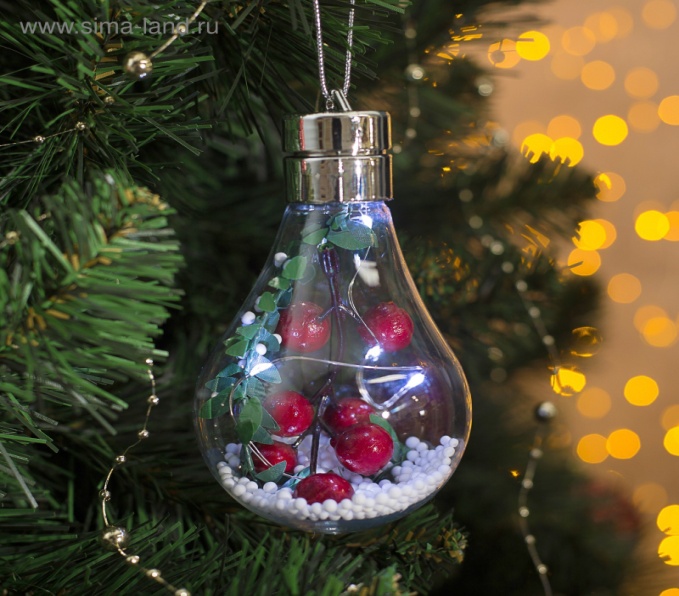 Ночью, когда все вокруг замирает,Елка тихонько в игрушки играет.
Возится с ними совсем как девчонка:Прячет от серого волка зайчонка,
Шар золотистый по полу катает,Ленту Снегурке в косу заплетает,
Нежно мышонка на лапах качает, –В общем, ночами она не скучает!
Днем же, у елочки вид притворюшки –Будто бы ей безразличны игрушки.
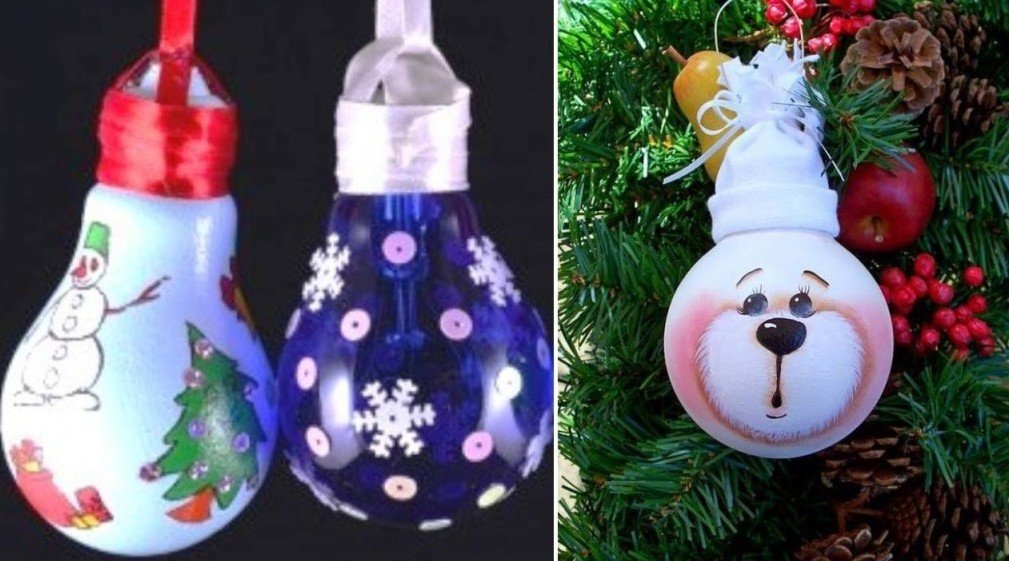 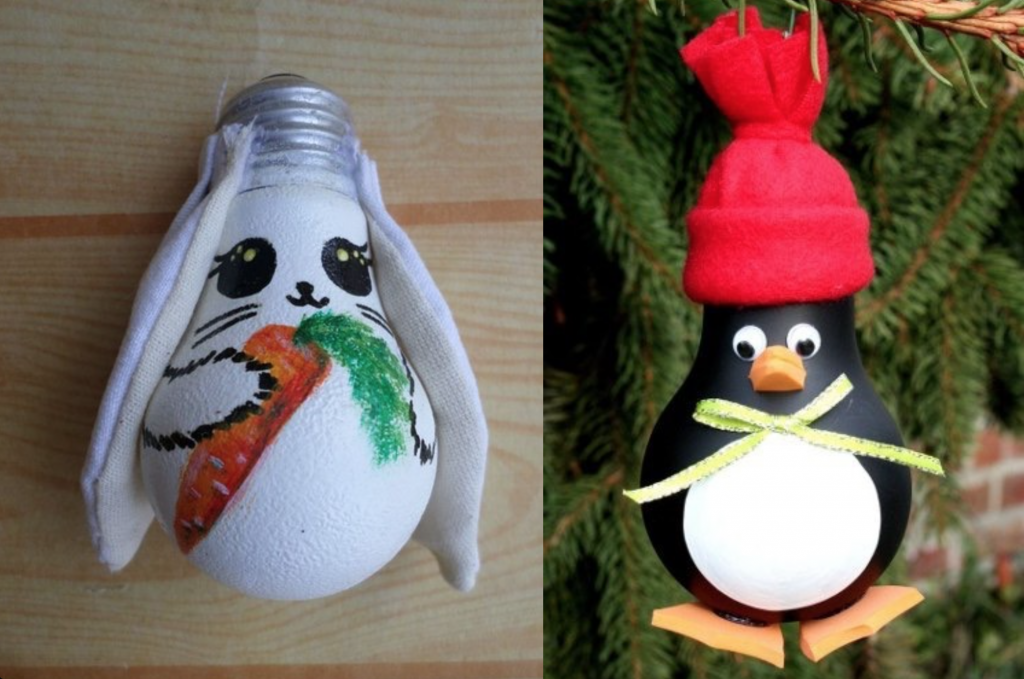 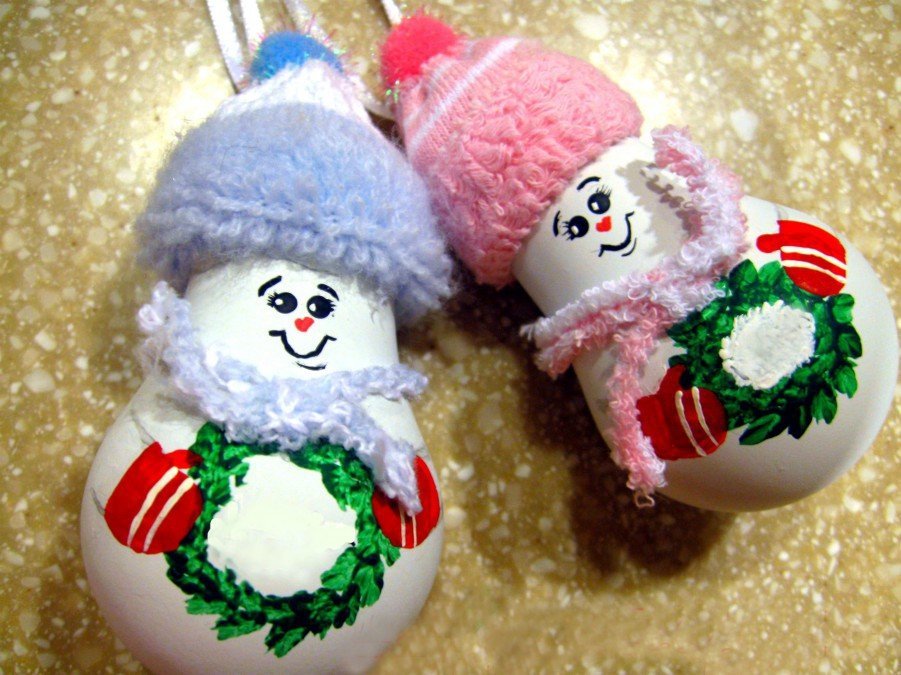 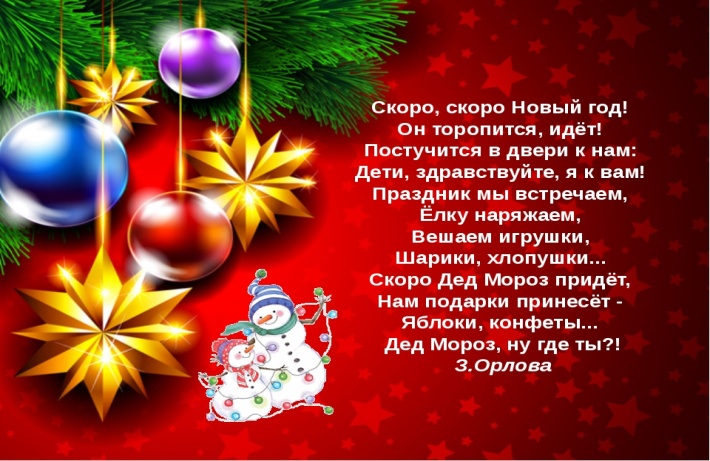 Скоро, скоро Новый год!Он торопится, идет!Постучится в двери к нам:Дети, здравствуйте, я к вам!Праздник мы встречаем,Елку наряжаем,Вешаем игрушки,Шарики, хлопушки…Скоро Дед Мороз придет,Нам подарки принесет —Яблоки, конфеты…Дед Мороз, ну где ты?!